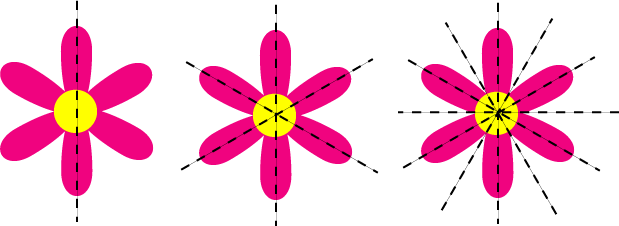 KOLIKO SIMETRAL IMAM?
KOLIKO SIMETRAL IMA SPODNJI LIK?NARIŠI JIH IN KLIKNI NA PRAVILNI ODGOVOR.
01
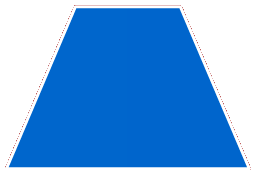 1
2
NI RES. LIK IMA SAMO 1 SIMETRALO.
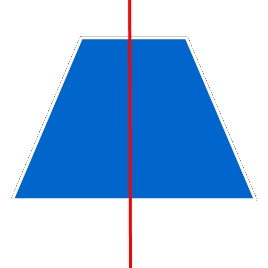 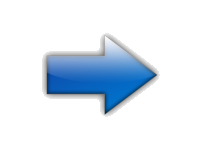 KOLIKO SIMETRAL IMA SPODNJI LIK?NARIŠI JIH IN KLIKNI NA PRAVILNI ODGOVOR.
01
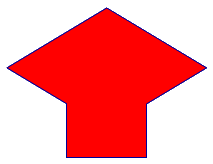 1
2
NI RES. LIK IMA SAMO 1 SIMETRALO.
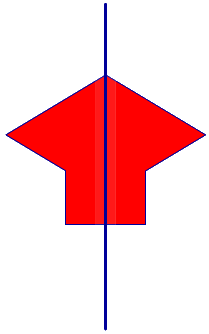 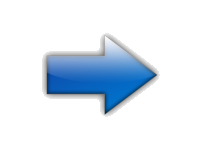 KOLIKO SIMETRAL IMA SPODNJI LIK?NARIŠI JIH IN KLIKNI NA PRAVILNI ODGOVOR.
21
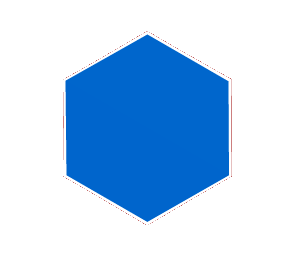 3
6
NI RES. LIK IMA 6 SIMETRAL.
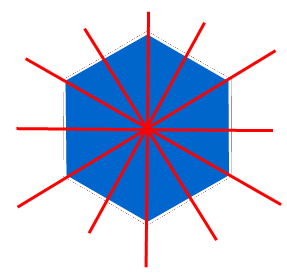 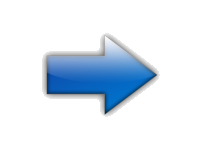 KOLIKO SIMETRAL IMA SPODNJI LIK?NARIŠI JIH IN KLIKNI NA PRAVILNI ODGOVOR.
11
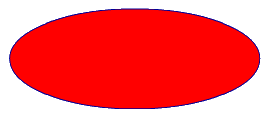 2
3
NI RES. LIK IMA  2 SIMETRALI.
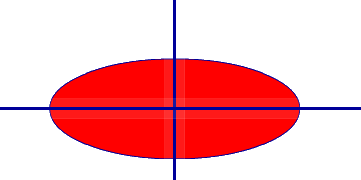 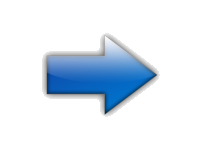 KOLIKO SIMETRAL IMA SPODNJI LIK?NARIŠI JIH IN KLIKNI NA PRAVILNI ODGOVOR.
21
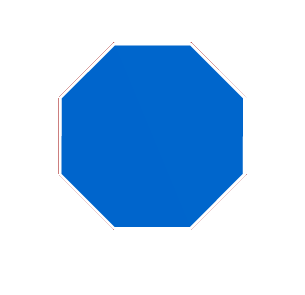 4
8
NI RES. LIK IMA 8 SIMETRAL.
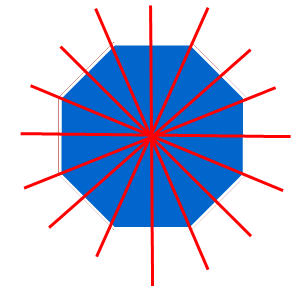 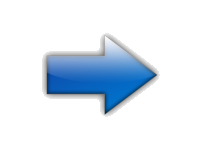 KOLIKO SIMETRAL IMA SPODNJI LIK?NARIŠI JIH IN KLIKNI NA PRAVILNI ODGOVOR.
11
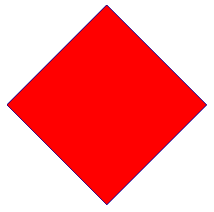 2
4
NI RES. LIK IMA 4 SIMETRALE.
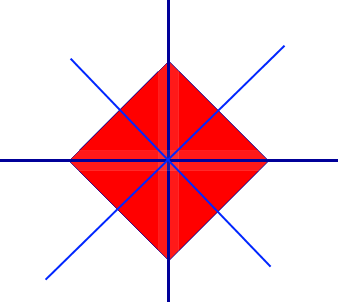 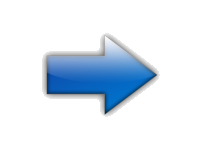 KOLIKO SIMETRAL IMA SPODNJI LIK?NARIŠI JIH IN KLIKNI NA PRAVILNI ODGOVOR.
11
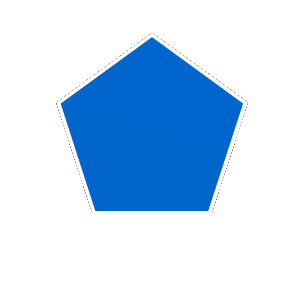 3
5
NI RES. LIK IMA  5 SIMETRAL.
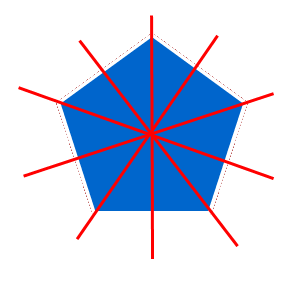 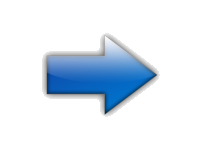 KOLIKO SIMETRAL IMA SPODNJI LIK?NARIŠI JIH IN KLIKNI NA PRAVILNI ODGOVOR.
11
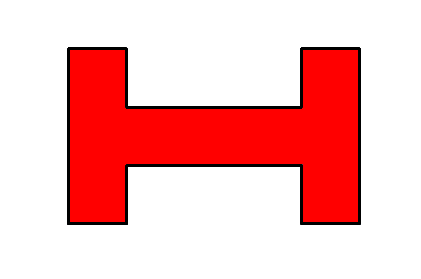 2
3
NI RES. LIK IMA 2 SIMETRALI.
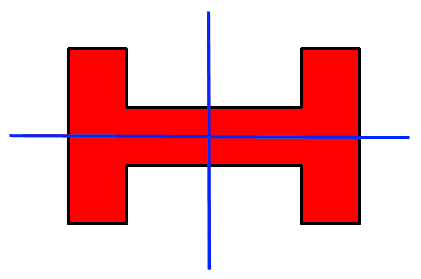 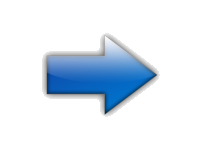 KOLIKO SIMETRAL IMA SPODNJI LIK?NARIŠI JIH IN KLIKNI NA PRAVILNI ODGOVOR.
01
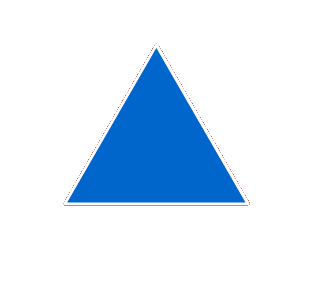 1
3
NI RES. LIK IMA 3 SIMETRALE.
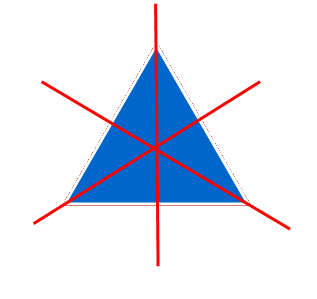 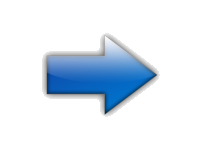 KOLIKO SIMETRAL IMA SPODNJI LIK?NARIŠI JIH IN KLIKNI NA PRAVILNI ODGOVOR.
01
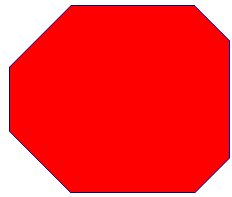 1
2
NI RES. LIK IMA SAMO 1 SIMETRALO.
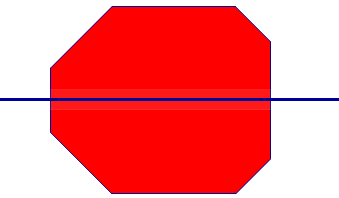 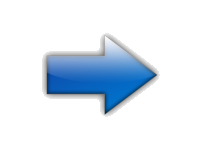 KOLIKO SIMETRAL IMA SPODNJI LIK?NARIŠI JIH IN KLIKNI NA PRAVILNI ODGOVOR.
11
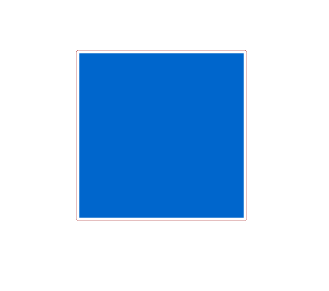 2
4
NI RES. LIK IMA  4 SIMETRALE.
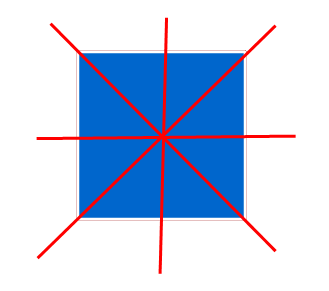 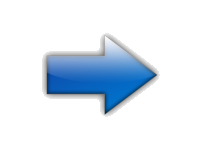 KOLIKO SIMETRAL IMA SPODNJI LIK?NARIŠI JIH IN KLIKNI NA PRAVILNI ODGOVOR.
11
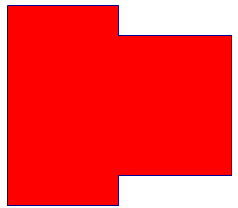 2
3
NI RES. LIK IMA SAMO 1 SIMETRALO.
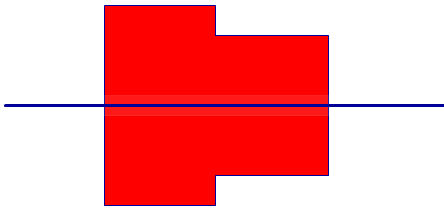 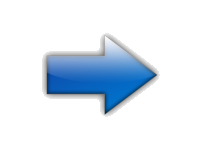 KOLIKO SIMETRAL IMA SPODNJI LIK?NARIŠI JIH IN KLIKNI NA PRAVILNI ODGOVOR.
1
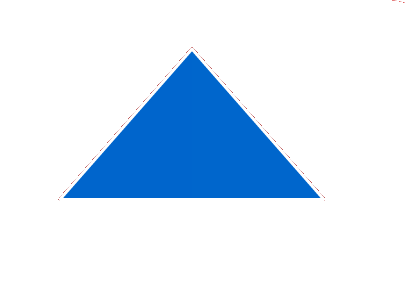 2
3
NI RES. LIK IMA SAMO 1 SIMETRALO.
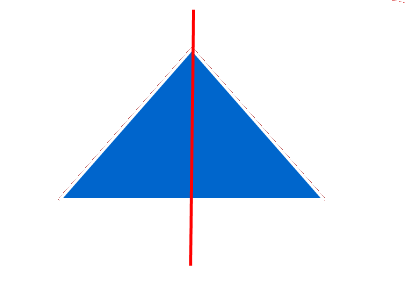 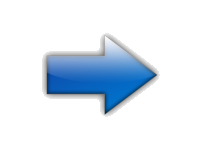 KOLIKO SIMETRAL IMA SPODNJI LIK?NARIŠI JIH IN KLIKNI NA PRAVILNI ODGOVOR.
01
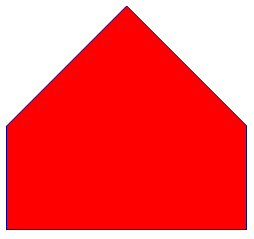 1
2
NI RES. LIK IMA SAMO 1 SIMETRALO.
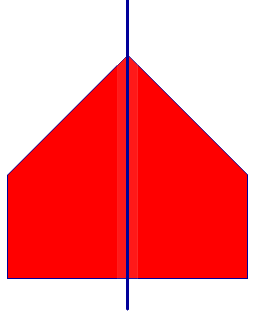 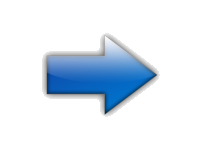 KOLIKO SIMETRAL IMA SPODNJI LIK?NARIŠI JIH IN KLIKNI NA PRAVILNI ODGOVOR.
01
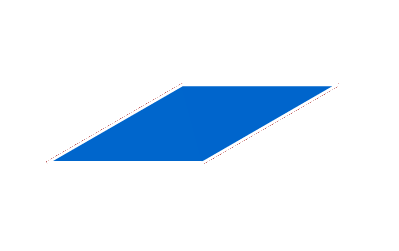 1
2
NI RES. LIK IMA 2 SIMETRALI.
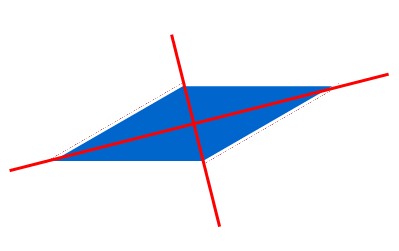 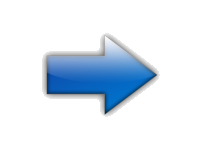 KOLIKO SIMETRAL IMA SPODNJI LIK?NARIŠI JIH IN KLIKNI NA PRAVILNI ODGOVOR.
11
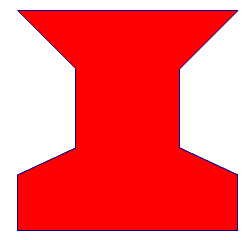 2
4
NI RES. LIK IMA SAMO 1 SIMETRALO.
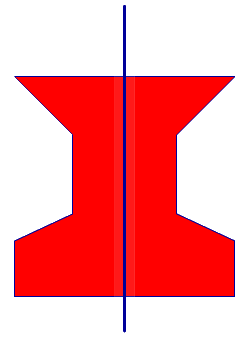 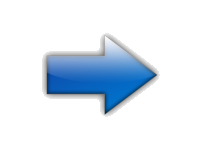 KOLIKO SIMETRAL IMA SPODNJI LIK?NARIŠI JIH IN KLIKNI NA PRAVILNI ODGOVOR.
11
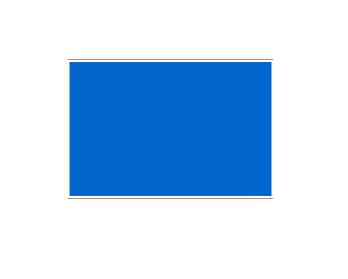 2
4
NI RES. LIK IMA 2 SIMETRALI.
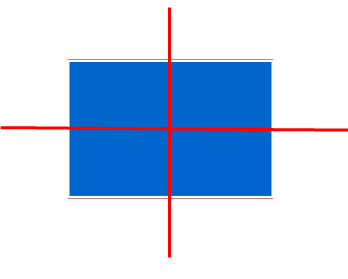 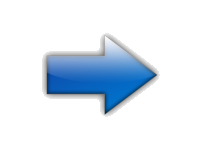 KOLIKO SIMETRAL IMA SPODNJI LIK?NARIŠI JIH IN KLIKNI NA PRAVILNI ODGOVOR.
01
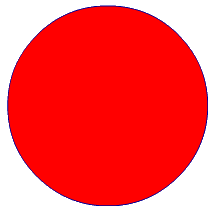 4
nešteto
NI RES. LIK IMA NEŠTETO SIMETRAL.
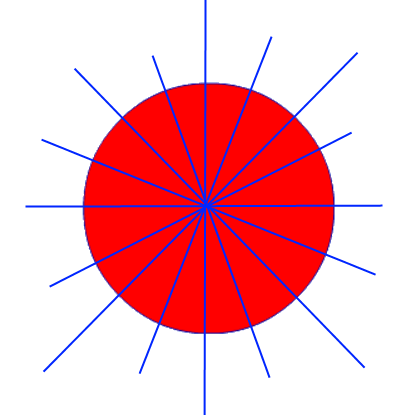 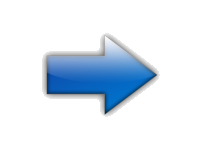